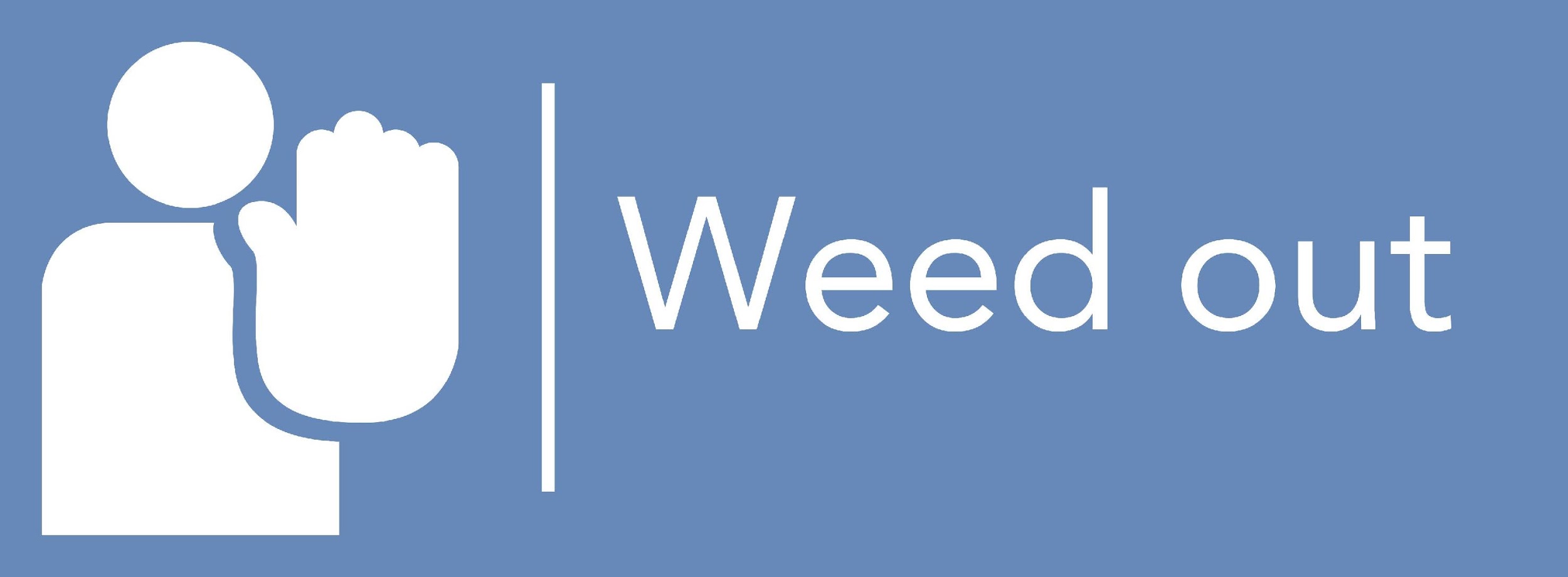 Organizational Factors associated with exposure to various forms of violence
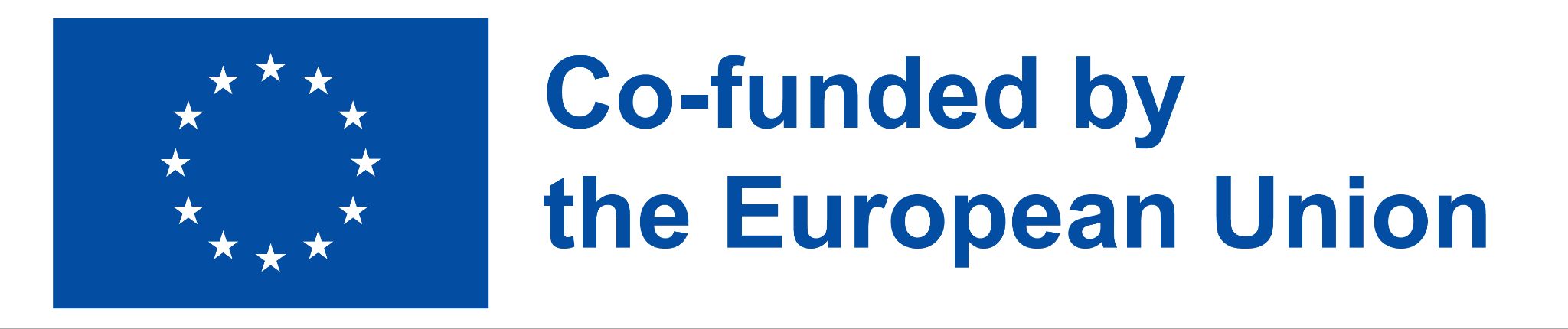 The European Commission's support for the production of this publication does not constitute an endorsement of the contents, which reflect the views only of the authors, and the Commission cannot be held responsible for any use which may be made of the information contained therein.
Unit 1: Distinction between organisational structure and culture
Units
Unit 2: Basics of primary, secondary and tertiary prevention strategies for occupational violence
Unit 3: Relevant leadership competences in the context of occupational violence
Unit 4: Sector-specific factors
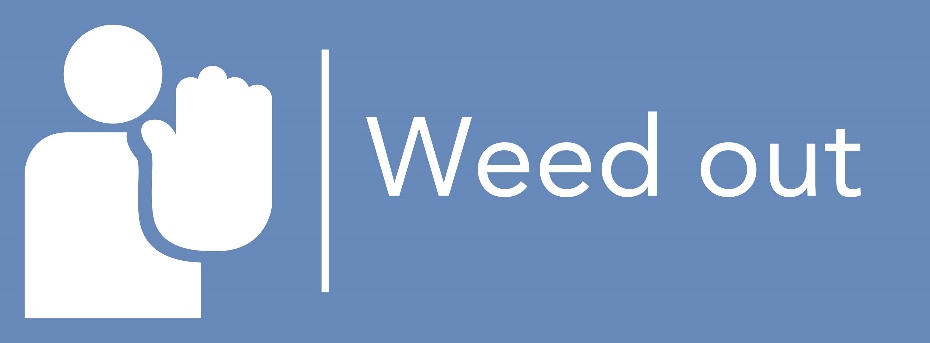 2
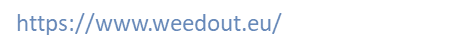 Learning Outcomes
To describe the functioning of organizational structure and organizational culture. 
To apply appropriate measures based on primary, secondary and tertiary prevention strategy model.
To apply necessary leadership skills in the context of occupational violence.
 To define the sector specific factors of occupational violence.
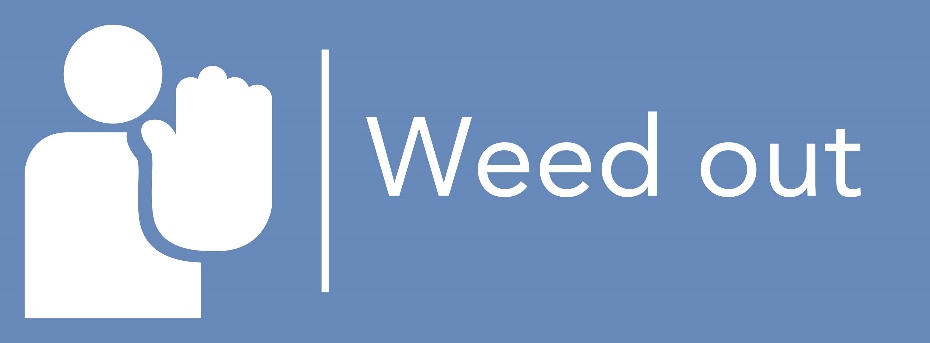 3
https://www.weedout.eu/
Topic 1
Distinction between Organisational Culture & Structure
ORGANISATIONAL CULTURE & ORGANISATIONAL STRUCTURE. THE DISTINCTION
Topic 1: Distinction between organisational structure and culture and their modes of action
Learning Outcome:
To describe the functioning of organizational structure and organizational culture.
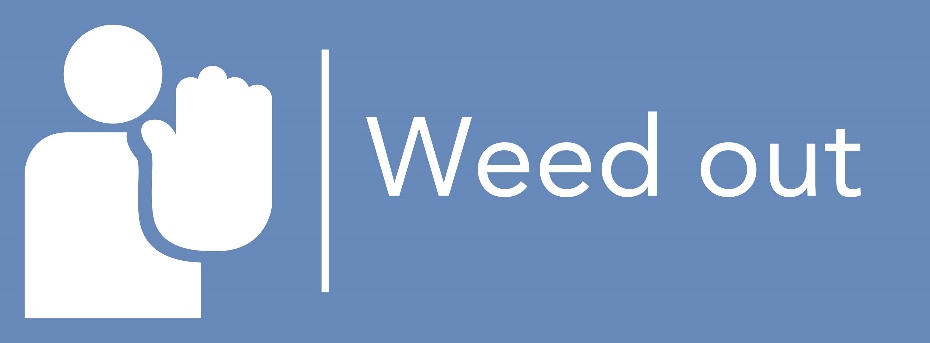 5
Organizational basics
Organizational structure refers to a system used to define a hierarchy within an organization. It identifies each job, its function and where it reports to within the organization. 

Organizational Culture includes the value, behaviour and attitudes of the employees. 

Both are equally important for the success of the organization.
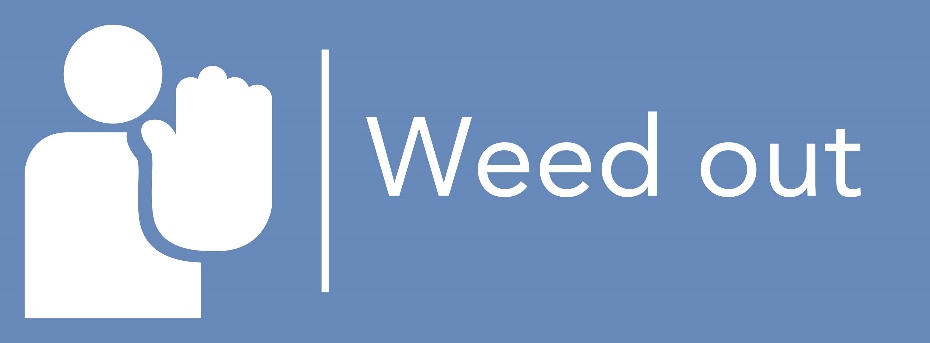 6
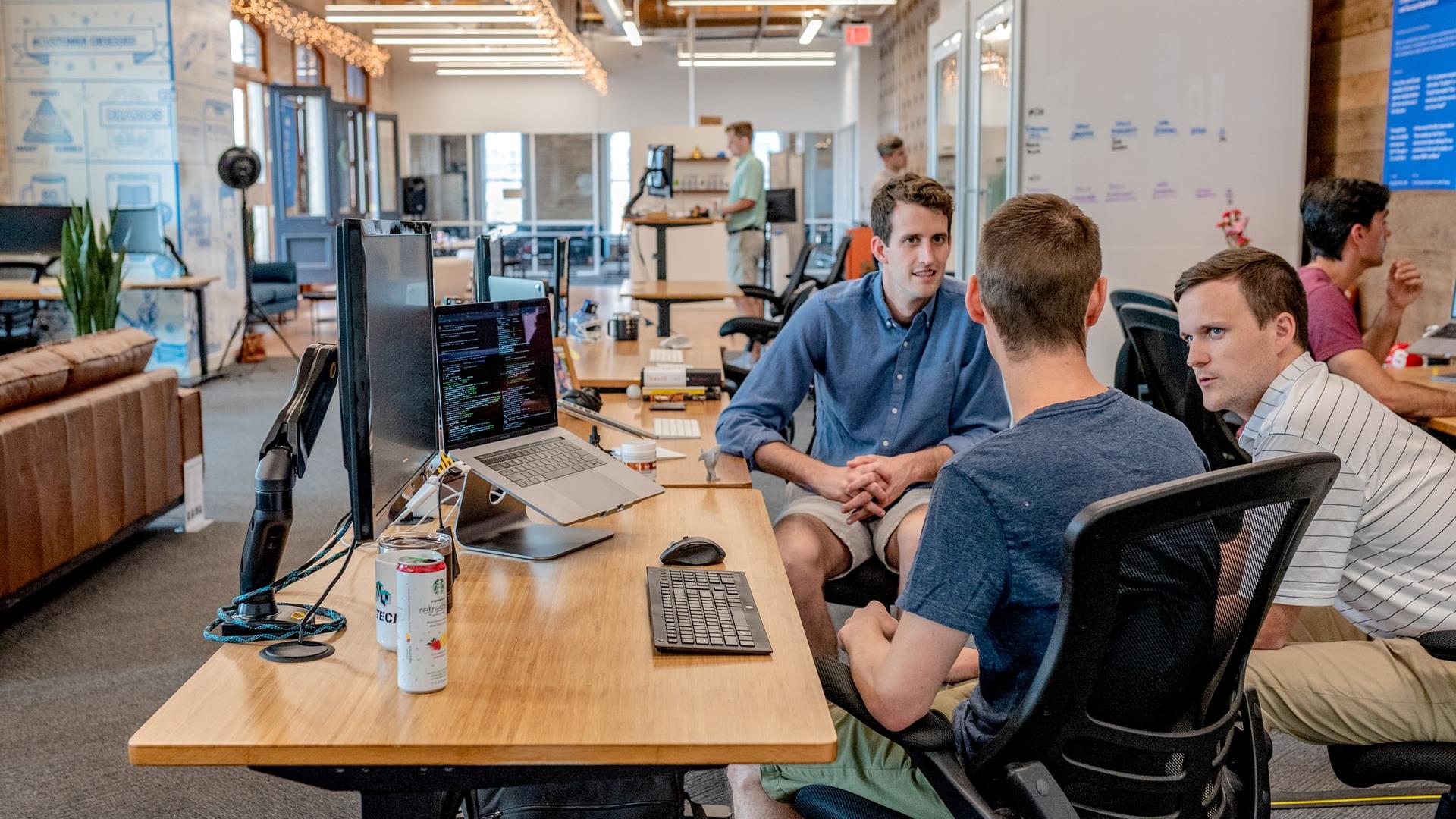 In-class exercise: 

Discuss in groups of 4 what kind of organisation structure your company has and within which type of structure you believe workplace violence can occur easier.
7
TOPIC 2
Basics of primary, secondary and tertiary prevention strategies for occupational violence
Topic 2: Basics of primary, secondary and tertiary prevention strategies for occupational violence
Topic
Basics of primary, secondary and tertiary prevention strategies for occupational violence
Learning Outcome
He/she is able to describe the functioning of organizational structure and organizational culture
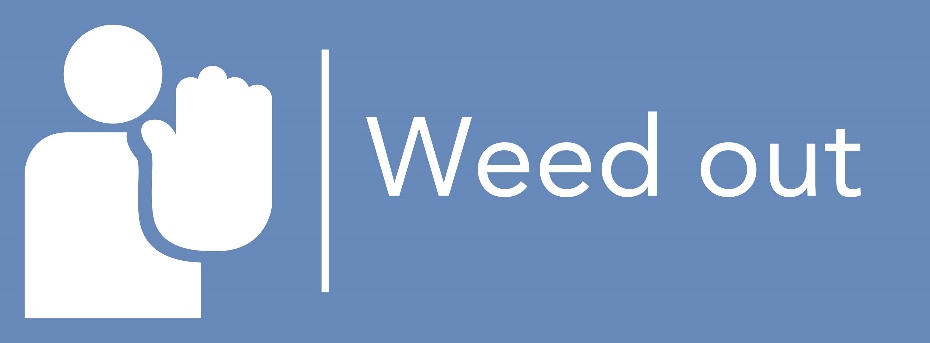 9
Types of prevention
Primary Prevention 
	To prevent workplace violence from occurring.
Secondary Prevention 
	Early detection of workplace violence by identifying and eliminating incivility before it results in violent behavior.
Tertiary Prevention 
Addresses the employee  and/or workplace, when an incident has already occurred:
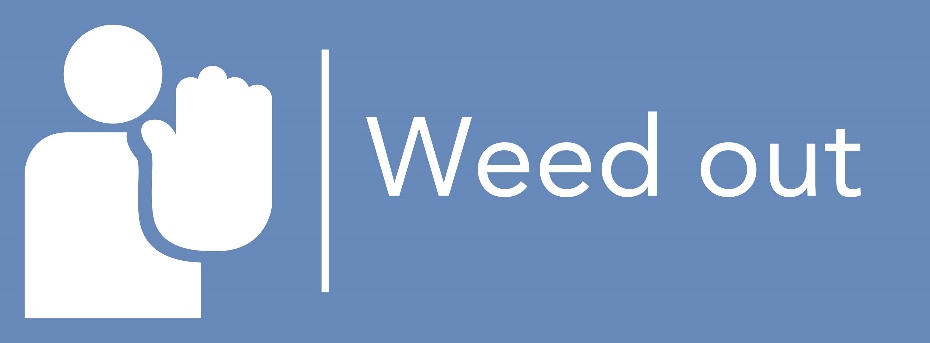 10
https://www.weedout.eu/
Primary Prevention
To prevent workplace violence from occurring: 
Conduct a risk assessment.
Capture 4 types of workplace violence by a reporting system. 
Zero-tolerance policy. 
Hiring practices to prevent (background checks) 
Customer policy to manage individuals’ access to and within workplace. 
Spot checks to assess physical work environment (lighting, cameras, alarm systems). 
Train employees on conflict resolution and non-violent crisis intervention. 
(Re)-train managers and workers on policies and procedures. 
“Culture of awareness” for minor events and suspicious behaviors.
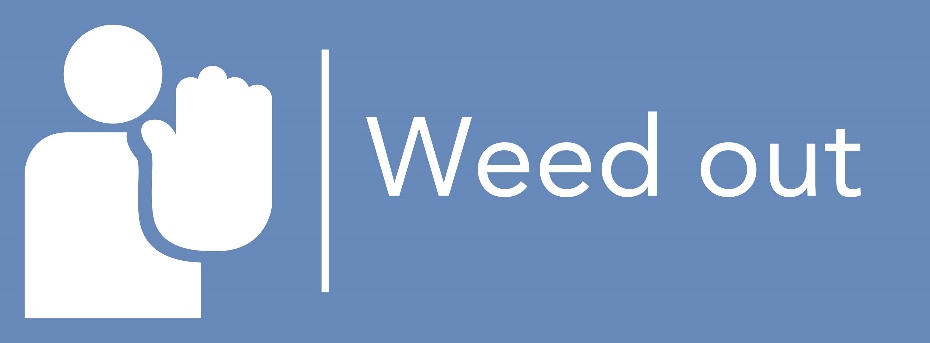 11
Secondary Prevention
Early detection to identify and eliminate incivility to avoid violent behavior: 
Develop procedures for workplace violence. Address  four types of violence. 
Screen the company for risk factors.
Review records, and staff compensation claims to identify patterns of assaults.
Staff questionnaire or survey to identify / improve potential for violent incidents.
Surveys to identify unnoticed risk factors and deficiencies or failures. 
Feedback and follow-up should be part of the review process.
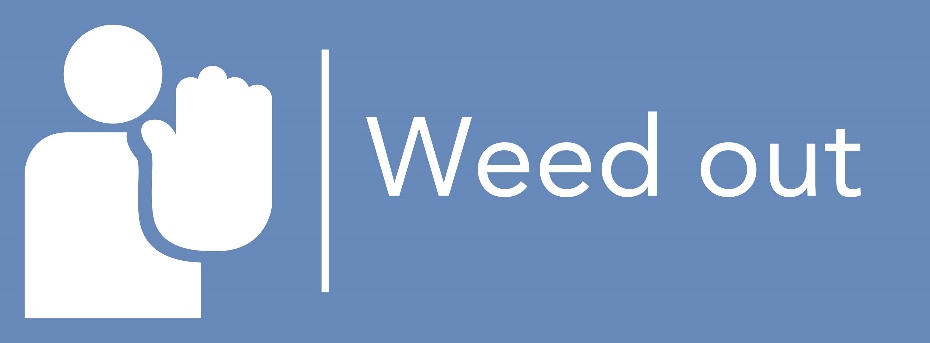 12
Strategies to reduce risk factors
Strategies to reduce risk factors include (but are not limited to): 
Engineering controls (physical separation of staff from customers (if applicable). alarm systems and security devices;  bright, effective lighting and panic buttons). 
Administrative and work practice controls (state clearly that violence is not permitted or tolerated, report incidents, establish liaison with local police). 
 Staff training (report assaults or threats to supervisor, use properly trained security officers to deal with aggressive behavior).
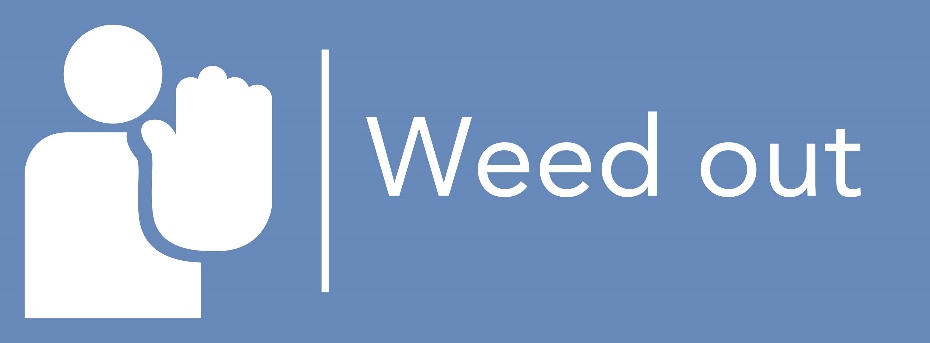 13
Tertiary Prevention
Address the staff, when an incident has already occurred: 
Post-workplace violence investigations (security personnel, victimized employee(s), and manager.) 
Monitor incident trends, institute corrective actions, and adjust prevention policies. 
Health care and Assistance Program for victimized employees  and family.. 
Report violent incident to local police or authorities promptly. 
Provide legal counselling.
Process employees’ compensation claims.
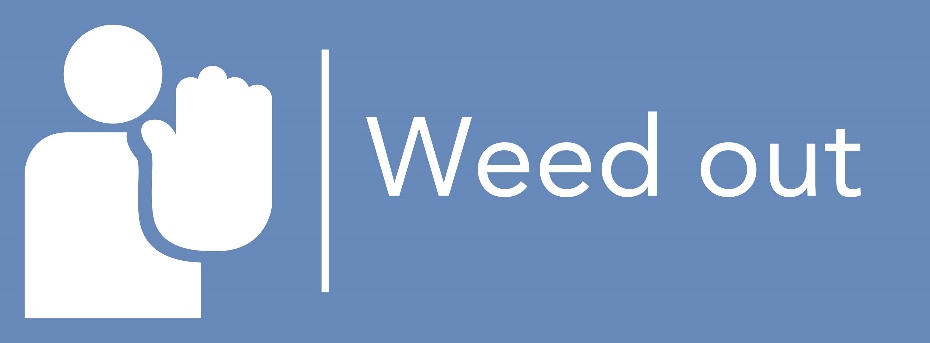 14
Conclusions
Workplace violence to be adequately measured
Staff Commitment essential to tackle the issue. 
Reporting mechanisms is necessary testing the results.
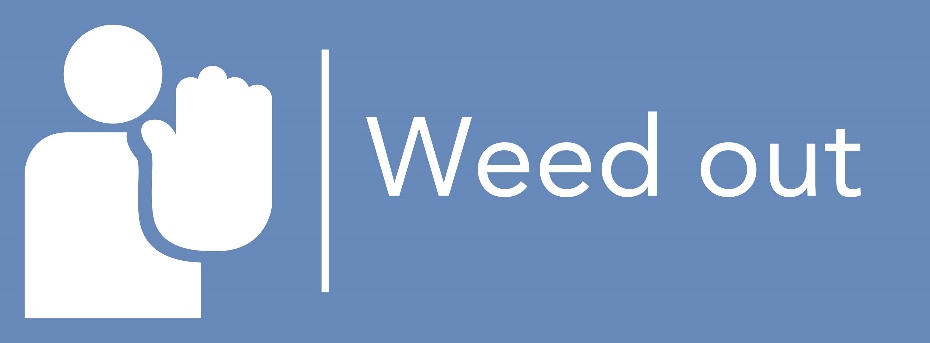 15
TOPIC 3
Leaderships Competencies
Part 3:
Topic: 
Relevant leadership competences in the context of occupational violence
Learning Outcome:
To apply necessary leadership skills in the context of occupational violence.
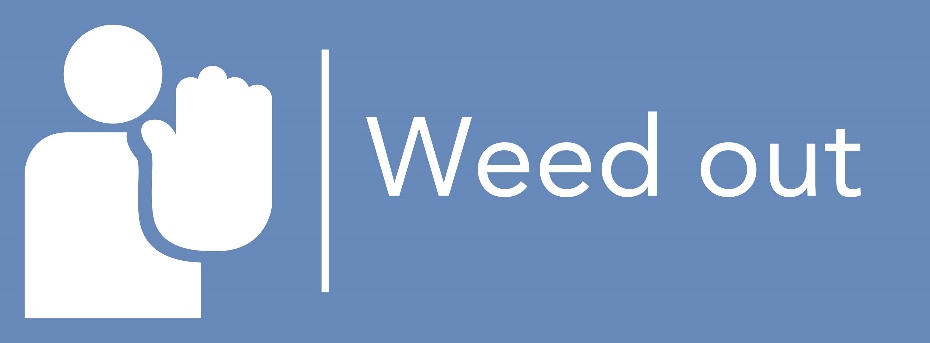 17
Leadership competences in the context of occupational violence
Action plans to prevent violence in the workplace include five (5) key focus areas: 
Leadership Support and Employee Participation
Hazard Identification and Risk Assess
Risk Mitigation, Hazard Prevention and Controls
Education and Training
Performance Reporting (KPIs) and Evaluation
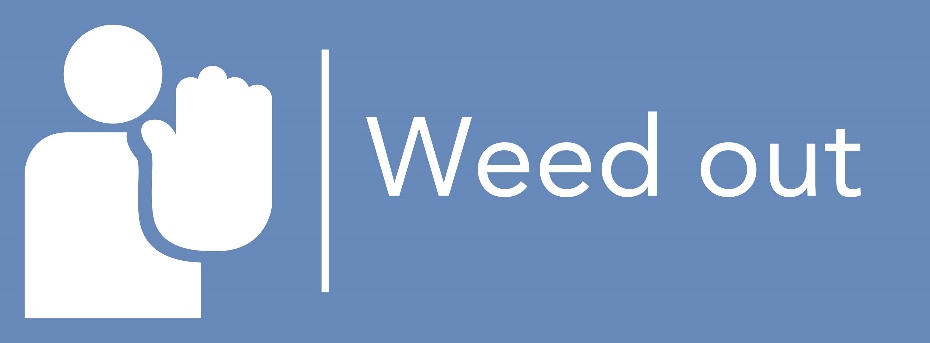 18
https://www.weedout.eu/
Leadership competences in the context of occupational violence
Leadership Support and Worker Participation: 
Commitment to prevent violence provides motivation and resources for staff and employers to become involved in and prioritize the implementation of prevention program. 
Hazard Identification and Risk Assessment: 
Risk assessment identifies specific risks; recognizes potential risks of, and controls occupational violence.
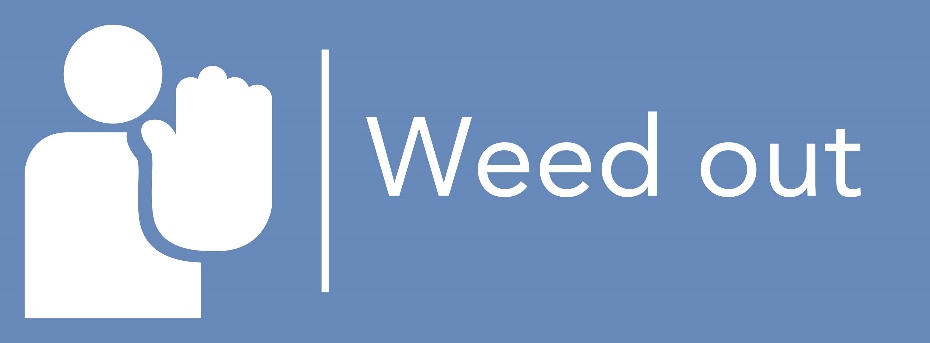 19
Leadership competences in the context of occupational violence
Risk Mitigation, Hazard Prevention and Controls: 
Risk mitigation to include implementing controls and learning mechanisms to protect from future workplace violence incidents. 

Education and Training: 
Educate staff to be aware of potential hazards, to increase awareness and competence about how to protect themselves and co-workers.
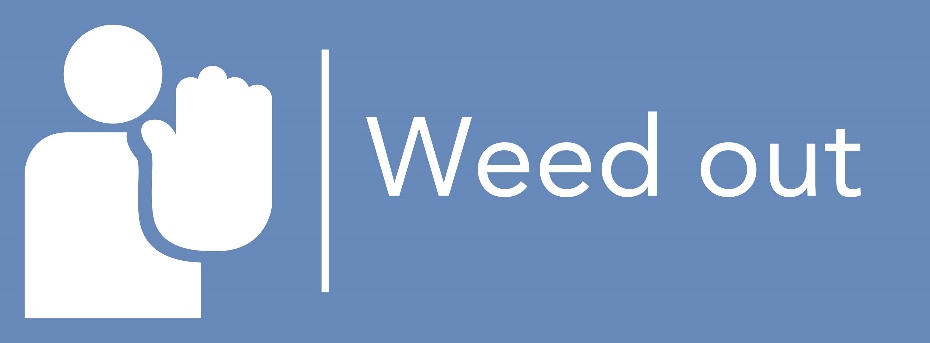 20
Leadership competences in the context of occupational violence
Performance Reporting (Key Performance Indicators) and Evaluation: 
Analysis of standardized KPIs assesses organization’s strengths and weaknesses, providing key learnings to create action plans.
Maintaining a repository of data which ensures that workplace violence programs can be evaluated, and eliminated.
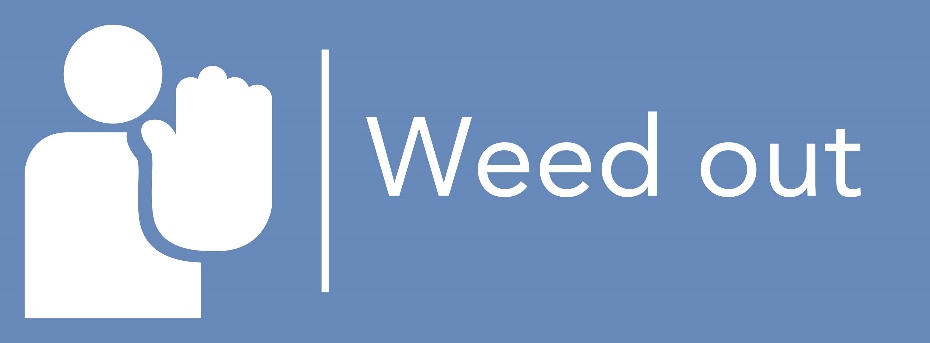 21
TOPIC 4
Sector related factors
Sector-specific factors
Topic 
Sector specific factors of occupational violence
Learning Outcome: 
To define the sector specific factors of occupational violence
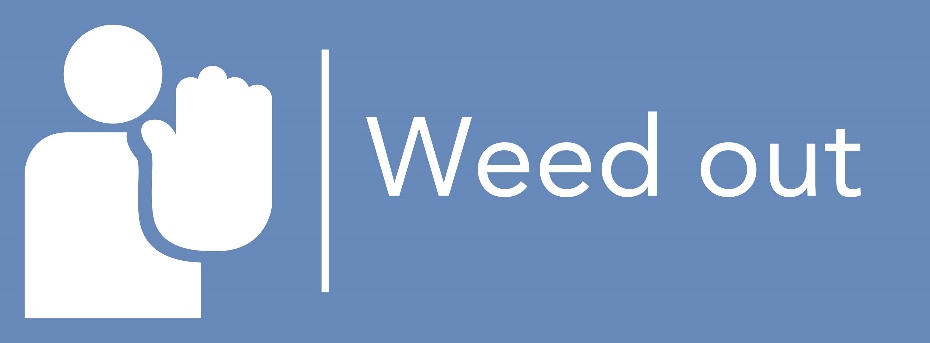 23
https://www.weedout.eu/
Sector-specific factors
Typology to separate violence
‘External’ violence  (persons outside the organisation, such as during armed hold-ups in HORECA)
‘Client-initiated’ violence (inflicted on employees by customers or guests) 
‘Internal’ violence (between employees )
Violence that arises out of wider social and economic developments. i.e. downsizing, work intensification, job insecurity.
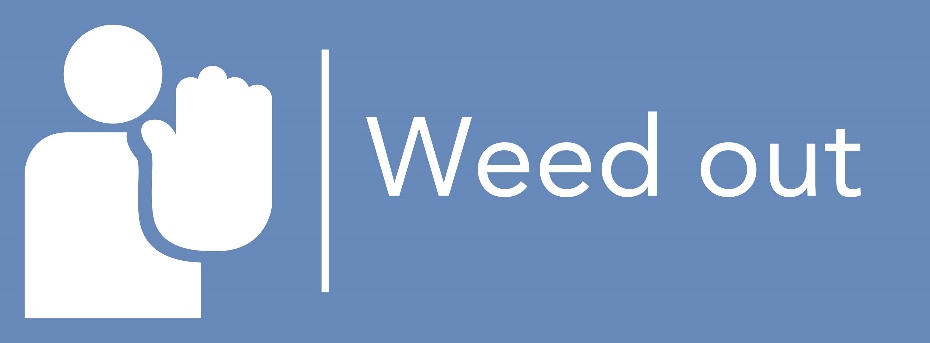 24
https://www.weedout.eu/
Sector-specific factors
Economy Typologies	
Night economy
Informal economy
Employees’ Typology	
Low skill employees, low earning employees, low age employees
Working with unstable or volatile persons
Work Conditions in HORECA	
Misinterpretation of hospitality
Normalisation of occupational violence in HORECA
Working late or early, irregular, and unusual hoursa
Serving high risk clientele (e.g. drugs) 
Delivery of goods, or services
Working in intime surroundings
Weak trade unions
25
Further links
https://www.ilo.org/wcmsp5/groups/public/---dgreports/---gender/documents/publication/wcms_535656.pdf
https://terraform-20180423174453746800000001.s3.amazonaws.com/attachments/cjiisgqry00fzfxj71rd28btl-p4-vprchaen0217-workplace-violence-prevention-checklist.pdf
https://www.osha.gov/sites/default/files/publications/osha3148.pdf
https://www.researchgate.net/figure/Primary-secondary-and-tertiary-preventions-against-workplace-violence-from-psychiatric_tbl1_285152732
https://www.cdc.gov/niosh/docs/96-100/risk.html
26
https://www.weedout.eu/
References
https://www.ilo.org/wcmsp5/groups/public/---dgreports/---gender/documents/publication/wcms_535656.pdf
https://terraform-20180423174453746800000001.s3.amazonaws.com/attachments/cjiisgqry00fzfxj71rd28btl-p4-vprchaen0217-workplace-violence-prevention-checklist.pdf
https://www.osha.gov/sites/default/files/publications/osha3148.pdf
https://www.researchgate.net/figure/Primary-secondary-and-tertiary-preventions-against-workplace-violence-from-psychiatric_tbl1_285152732
https://creately.com/blog/diagrams/types-of-organizational-charts/#4_Network_Structure
Weisbord, M. (1978). Organizational diagnosis, six places to look for trouble with or without a theory, The Journal of group and organizational management, 1(4), 430-447. doi:10.1177/0021886398342003, http://dx.doi.org/10.1177/0021886398342003
27
https://www.weedout.eu/
Project partners
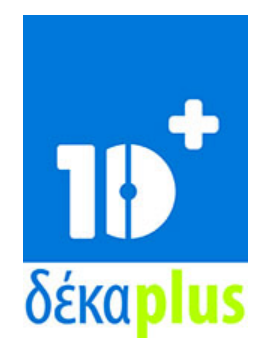 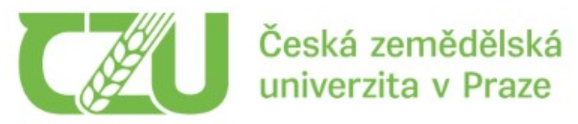 DEKAPLUS
Cyprus
Czech University of Life Sciences PragueCzech Republic
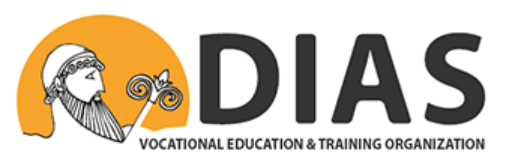 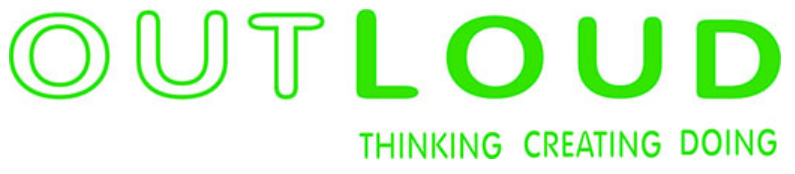 DIASGreece
OUT LOUD
Latvia
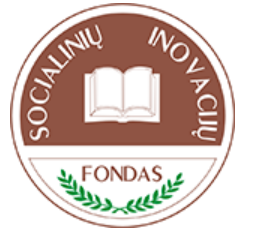 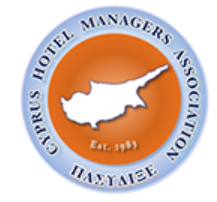 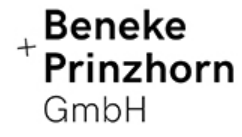 Social Innovation FundLithuania
Pancyprian Association of Hotel ManagersCyprus
Beneke & Prinzhorn GmbHGermany
28
https://www.weedout.eu/